法人化第３回（通算１０回目）飼料用米を活かす日本型循環畜産推進交流集会　　　
　　　飼料用米多収日本一表彰式・
　　　飼料用米普及のためのシンポジウム２０１７



　第一部　シンポジウム　開会１１：００～１２：００（敬称略）
　　主催者挨拶　一般社団法人日本飼料用米振興協会　理事長　海老澤　惠子
　　連帯の挨拶　日本生活協同組合連合会　総合運営本部　政策企画部長　小熊　竹彦
　　活動報告　「飼料用米における生産コスト低減技術の研究について」
　　　　　　　　 東京農業大学農学部　助教〈農学博士〉　有澤　岳
　　事例報告　「飼料用米の保管手段の低コスト化研究報告」
　　　　　　　　 太陽工業株式会社・物流システムカンパニー新規事業営業課　課長　西村　哲
　　●　展示、試食、休憩（各自自由行動）　１２：００～１２：５０
　
　第二部　シンポジウム　開会　１２：５５～１３：４０
　　基調講演　「水田のフル活用（仮題）」
 　　　　　　　　農林水産省政策統括官穀物課　課長　川合　豊彦
　　基調講演　「飼料用米の利用推進について（仮題）」
　　　　　　　　 農林水産省生産局畜産部飼料課　課長　富田　育稔
　　◆　休憩・会場設営　１３：４０～１３：５５
　
　飼料用米多収日本一表彰事業　報告と表彰式　１３：５５～１４：５０
　　　挨　拶　一般社団法人日本飼料用米振興協会　理事長　海老澤　惠子
　　　報　告　農林水産省　政策統括官　柄澤　彰
　　　表　彰　農林水産大臣賞、政策統括官賞、全国農業協同組合中央会会長賞、全国農業協同組合連合会会長賞、
　　　　　　　協同組合日本飼料工業会会長賞、日本農業新聞賞
　　　受賞者　挨拶
　　●　休憩・会場設営　１４：５０～１５：００
　
　第三部　シンポジウム　１５：００～１７：００
　　特別講演　「飼料用米の生産から畜産への給与、製品の出荷作業」
　　　　　　　　 株式会社秋川牧園　会長　秋川　実
　　活動報告　「生協における飼料用米利用畜産物の供給活動」
　　　　　　　　 株式会社パル・ミート（パルシステム生活協同組合連合会）取締役商品本部長　江川　淳
　　研究報告　「飼料用米を利用したＳＧＳ生産と活用事例」
　　　　　　　　 熊本県農業研究センター　畜産研究所　飼料研究室　室長　鶴田　勉
　　課題提起　「飼料メーカーから見た飼料用米普及のための課題」
　　　　　　　 　昭和産業株式会社　飼料畜産部　担当　多田井　友揮
　　質疑応答
　　　　　　　　 司会　信岡誠治　東京農業大学農学部畜産学科　教授〈農学博士〉
　　閉会挨拶
　　　　　　　　 一般社団法人日本飼料用米振興協会　副理事長　加藤　好一
　　　　　　　　　　　　　　　　　　　　　（生活クラブ事業連合生活協同組合連合会　会長）

　　　　　　開　催：２０１７年（平成２９年）３月１７日（金）
　　　　　　　　　　　開場　１０：３０～１７：００　閉場　　         
　　　　　　会　場：東京大学　弥生講堂（一条ホール）・（３００名収容）
　　　　　　　　　　　　　（交通アクセス　地下鉄南北線・東大前）

　主　催　：　一般社団法人　日本飼料用米振興協会
　後　援　：　農林水産省
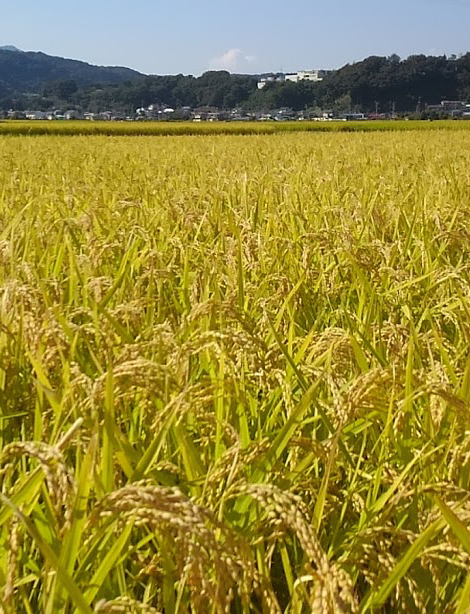 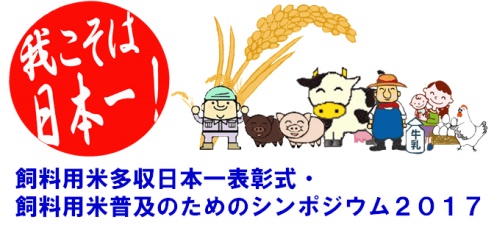 E-Mail  sympo20170317@j-fra.or.jp
ＦＡＸ　０３－３３７３－８１１９
　　　　　一般社団法人　日本飼料用米振興協会（海老澤　宛）
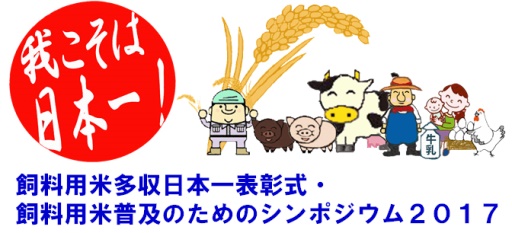 参加申込書
２０１７年　　　月　　　　日　記入
シンポジウム終了後、希望者による情報交流懇親会を行います。有料です。
お問合せ先　メールで　事務局　にお問い合わせください。
　メールの場合　postmaster@j-fra.or.jp　日本飼料用米振興協会　事務局
　電話の場合　　緊急時　070-3522ｰ3151（若狹）
参加申込先　〆切は３月１５日（水）　その後は、直接おいでください。
　一般社団法人　日本飼料用米振協会　〒164-0013　東京都中野区弥生町1-17-3
　　ＦＡＸ の場合　０３－３３７３－８１１９
　　メールの場合　　sympo20170317@j-fra.or.jp
　　上記へメール（優先）、ＦＡＸ、郵送をして下さい。
なお、参加申込みいただいた個人情報は、本協会の行事等のご案内以外には使用いたしません。
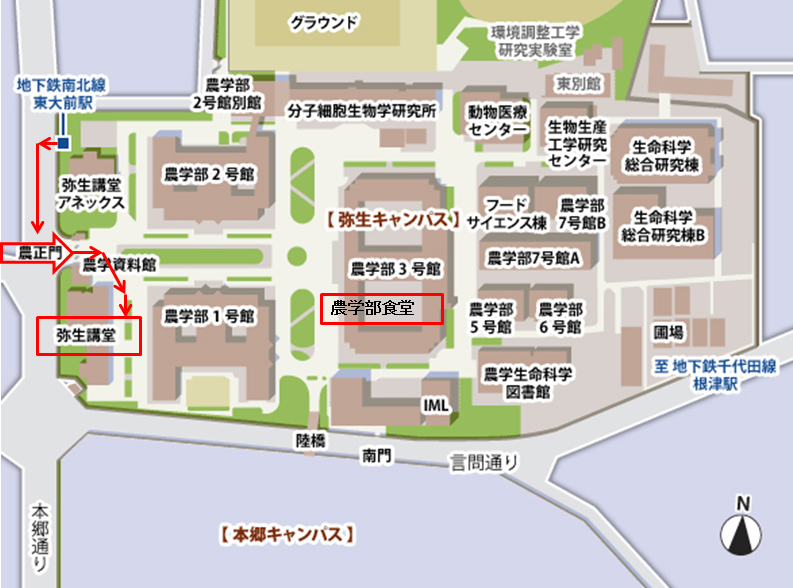 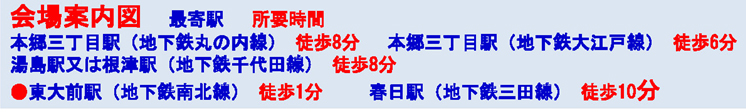